Studiestart 2022
Utdanningskomiteen
Ingunn Wiig
seksjonssjef
Avdeling for kommunikasjon og samfunnskontakt
30. August 2022
Organisering (1/2)
Samarbeid mellom fakultetene og LOS
En ansattlinje og en studentlinje. Hvert fakultet bidrar med representasjon til Nettverk for studiestart og faddersjef(er) til Faddersjefnettverket
Studiestartsnettverket
Ledes av studiestartskoordinator ved AKS
Koordinering av rammer, kommunikasjon og mottak av internasjonale studenter
Utveksling av erfaring og god praksiser
Faddersjefnettverket
Ledes av faddersjefkoordinatorer ved AKS
Består ellers av faddersjefene ved fakultetene
Skaffer forankring blant studentene i forhold som angår mottak av nye studenter og fadderordning
Kompetansebygging
Utveksling av erfaring og gode praksiser
Side 2
Organisering (2/2)
Ansvarsfordeling mellom fakultetene og LOS
Avdeling for kommunikasjon og samfunnskontakt har ansvar for å
Lede studiestartnettverket
Sette og følge opp årshjul
Arrangere sentrale arrangementer
Koordinere overordnede føringer på kommunikasjon på nett
Forankre fadderopplæring i begge nettverk
Kjøpe inn og distribuere faddergoder til fakultetene
Fakultetene har ansvar for å
Koordinere studiestart internt på fakultetet
Ta imot de nye studentene
Lage et lokalt studiestartprogram i uke 33 (ev. uke 32 for enkelte)
Engasjere faddersjef som møter i faddersjefnettverket
Rekruttere faddere
Gi opplæring til faddere
Side 3
Hvem kom til UiO i august?
7 185 takket ja til studieplassen i 2022 (litt i overkant av 500 av disse er med oppstart i vårsemesteret
Antall innreisende studenter høst 2022: 1244 internasjonale studenter, hvorav 959 utvekslings- og 285 masterstudenter på helgrad.
Kjønn: 60% kvinner, 40% menn 
Alder: 38% er 20 eller yngre, 63% er 23 eller yngre i 2021
Geografi: 40% fra Oslo, 40% fra resten av Østlandet og 20% fra utenfor Østlandet (søkertall 2022).
I Oslo deltar ca. 60% av de nye studentene i studiestartsuka (SHoT-undersøkelsen).
Side 4
Søkerundersøkelsen
Å bli kjent med medstudenter er det klart viktigste
Noe mer frekvent valg blant søkere som har studert før
Ikke mindre frekvent blant søkere fra Oslo.
Svake eller ingen forskjeller mellom kjønn
Side 5
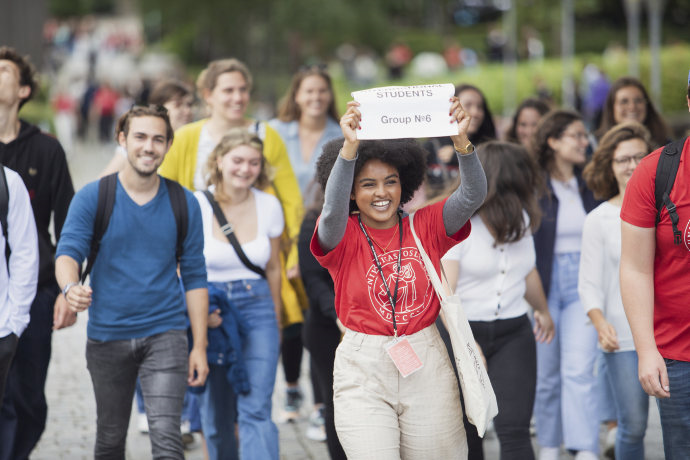 Fadderordning
1000 faddere
Viktige rollemodeller for de nye studentene, og det viktigste middelet vi har for å ta imot de nye studentene på en god måte
Fadderne rekrutteres og følges opp av fakultetene
Fadderne får en grundig, todelt opplæring
Canvaskurs
Fellesopplæring
Faddervettreglene
1. Vær et godt forbilde!2. Respekter andres grenser for alkohol, humor og flørt!3. Inkluder alle!4. Ta vare på gruppa di!5. Hold deg og gruppa di oppdatert!6. Drikk med måte!
7. Vær en venn! 
8. Ha det gøy på veien!
Side 6
Kommunikasjon med de nye studentene før studiestartuka
Når studentene takker ja til studieplass, må de finne lett tilgjengelig informasjon om
hvor og når de skal møte opp
hva som skjer i studiestartuka
hva de ev. må foreta seg før studiestartuka
Velkomsts-e-post fra UiO i slutten av juli
Gjennomarbeidede nettsider på sentralt og lokalt nivå.
På de sentrale nettsidene finner studentene f.eks. informasjon om 
generelle frister, it-tjenester, Mine studier og studentbevis. 
lenker svært synlig videre til studiestartsidene til hvert studieprogram
På studiestartssidene til hvert studieprogram finner studentene informasjon om
studiestartsarrangementer, aktuelle foreninger, satsninger, kontaktpunkter 
annet relevant innhold for det enkelte programmet.
Side 7
Hva skjer i studiestart?
Sentrale arrangementer
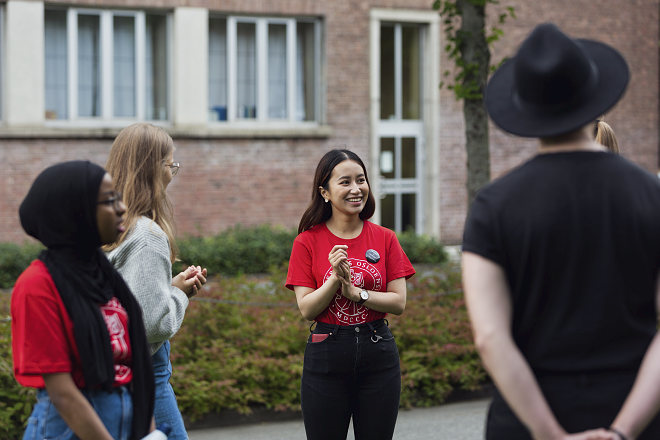 Velkomstsseremoni
Ombruksdag (arbeidstittel)
Klar, ferdig, UiO!
Livet@uniOslo
Studentslippet
Side 8
Velkomstseremoni
15. august
Tradisjonell velkomstseremoni
På Universitetsplassen
Taler, kor og orkester
Ingen antallsbegrensning blant publikum
Side 9
Klar, ferdig, UiO!
2. september
Introduksjon til studenttilværelsen
I Georg Sverdrups hus
Foredrag med fokus på mestring, studieteknikk og studieverktøy
Stands med ulike studentstøttetjenester i vestibylen
Side 10
Ombruksdag
24. august
På Frederikkeplassen
Tilbud og aktiviteter med fokus på bærekraft, framtid og gjenbruk.
Ombruksmarked, kurs, reparasjon m.m.
Side 11
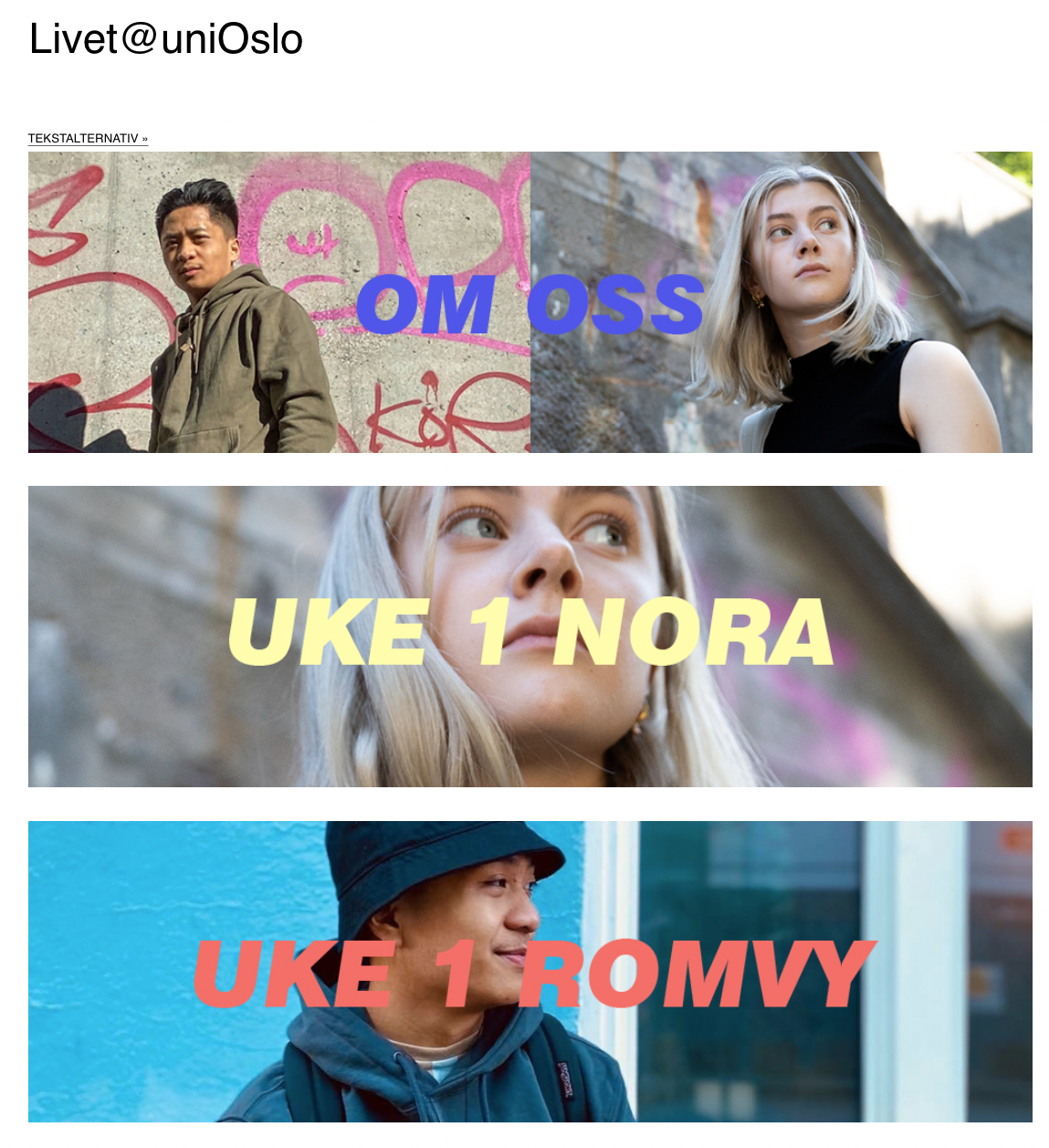 Nora og Romvy følges i 4 uker
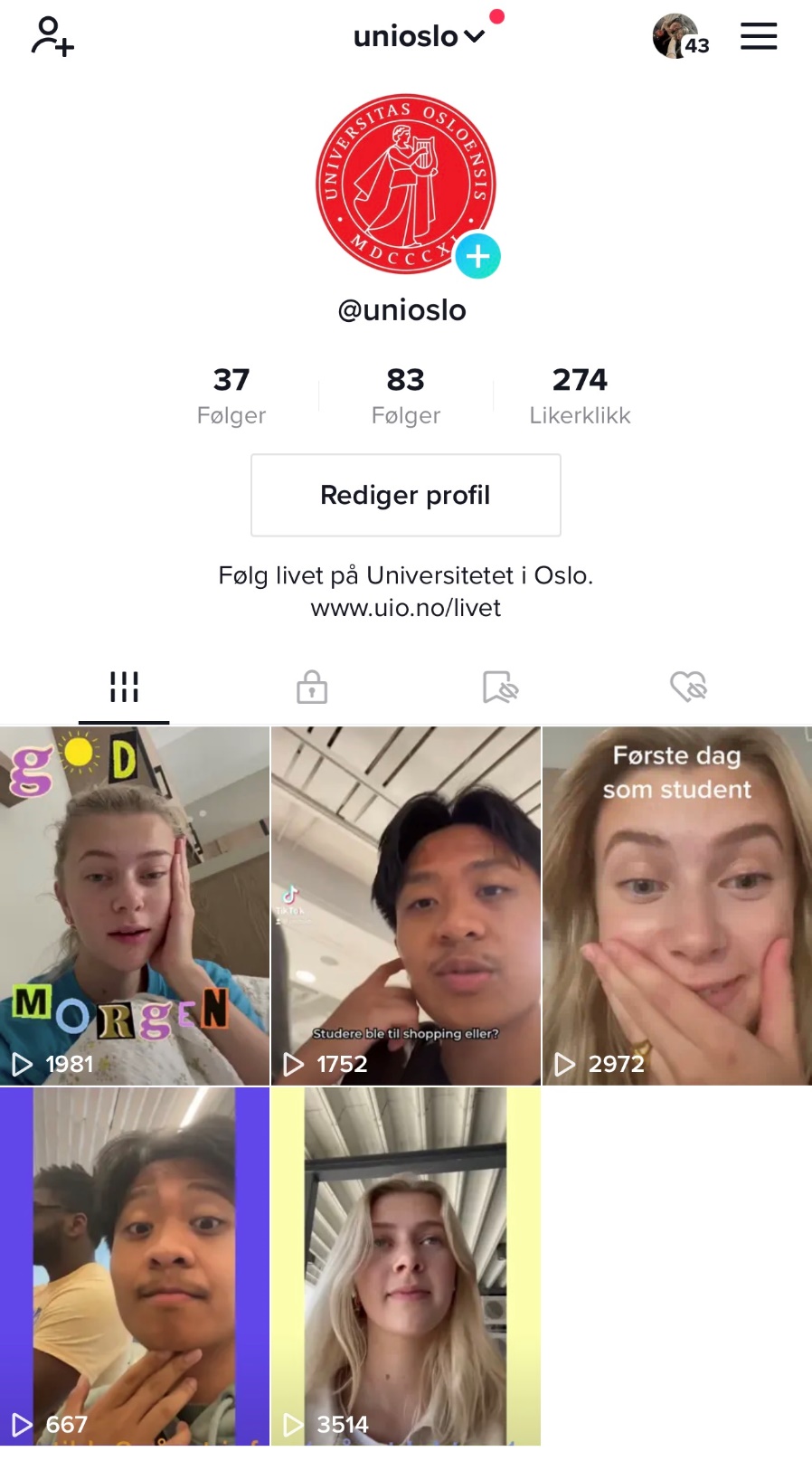 Side 12
Studentslippet
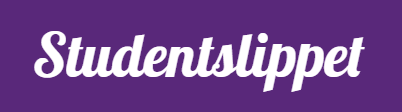 3.- 9. september
Samarbeidsarrangement mellom UiO, OsloMet, HK, BI og SiO
Skape fellesskap og tilhørighet til Oslo som studentby
Et stort utvalg gratisaktiviteter
Både dagaktiviteter og kveldsaktiviteter
Omvisninger, friluftsaktiviteter, kulturopplevelser og sammenkomster
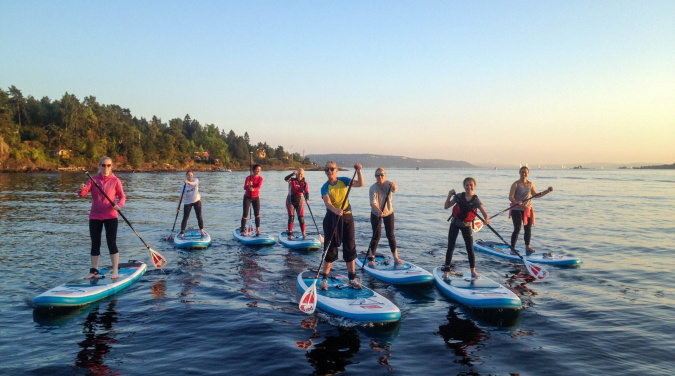 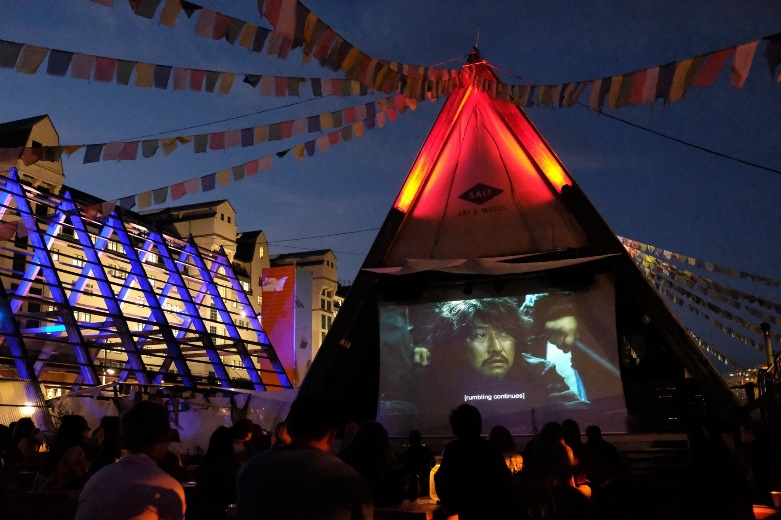 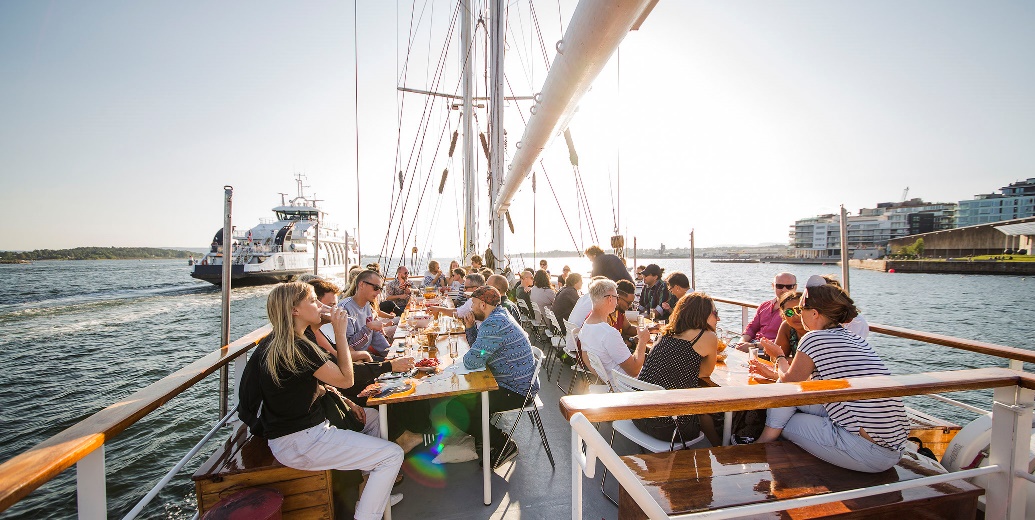 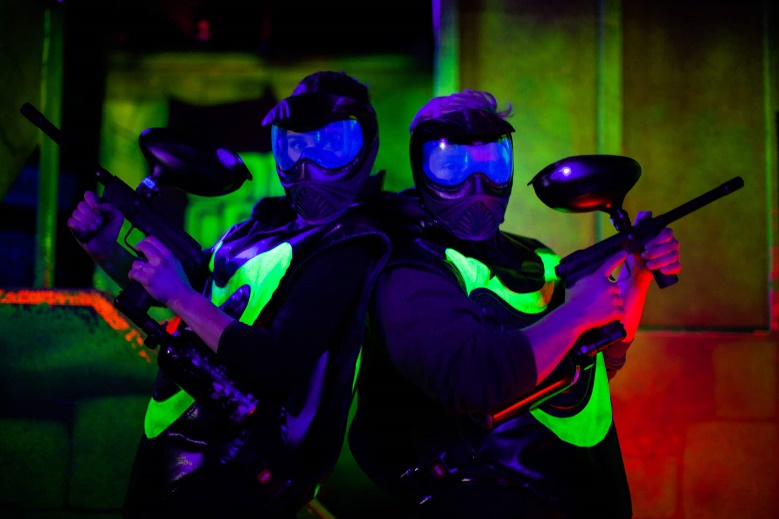 Side 13